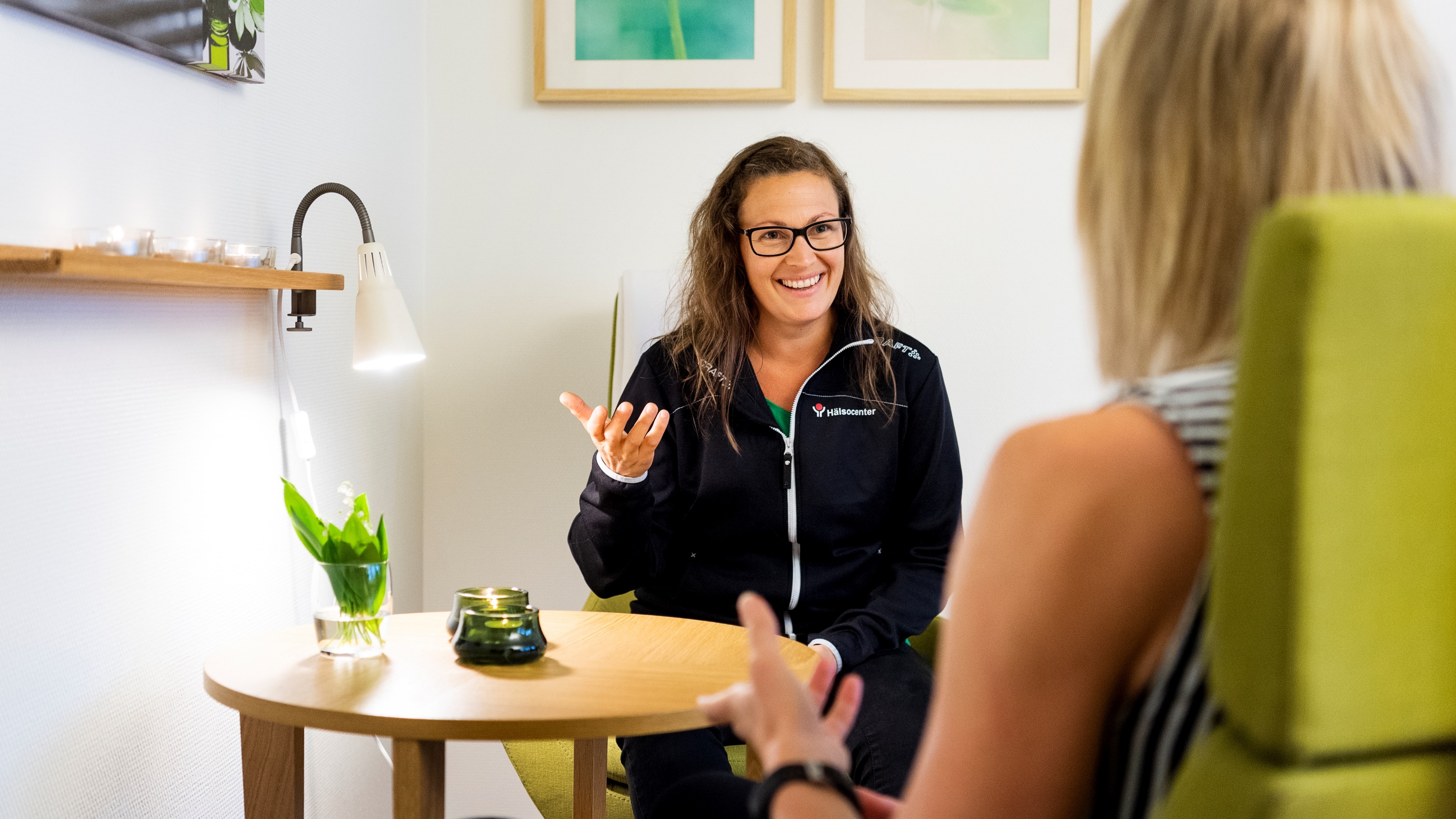 Vill du förbättra
din hälsa?
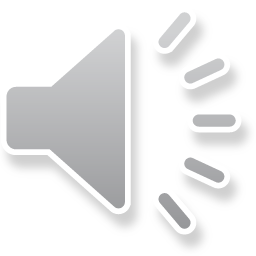 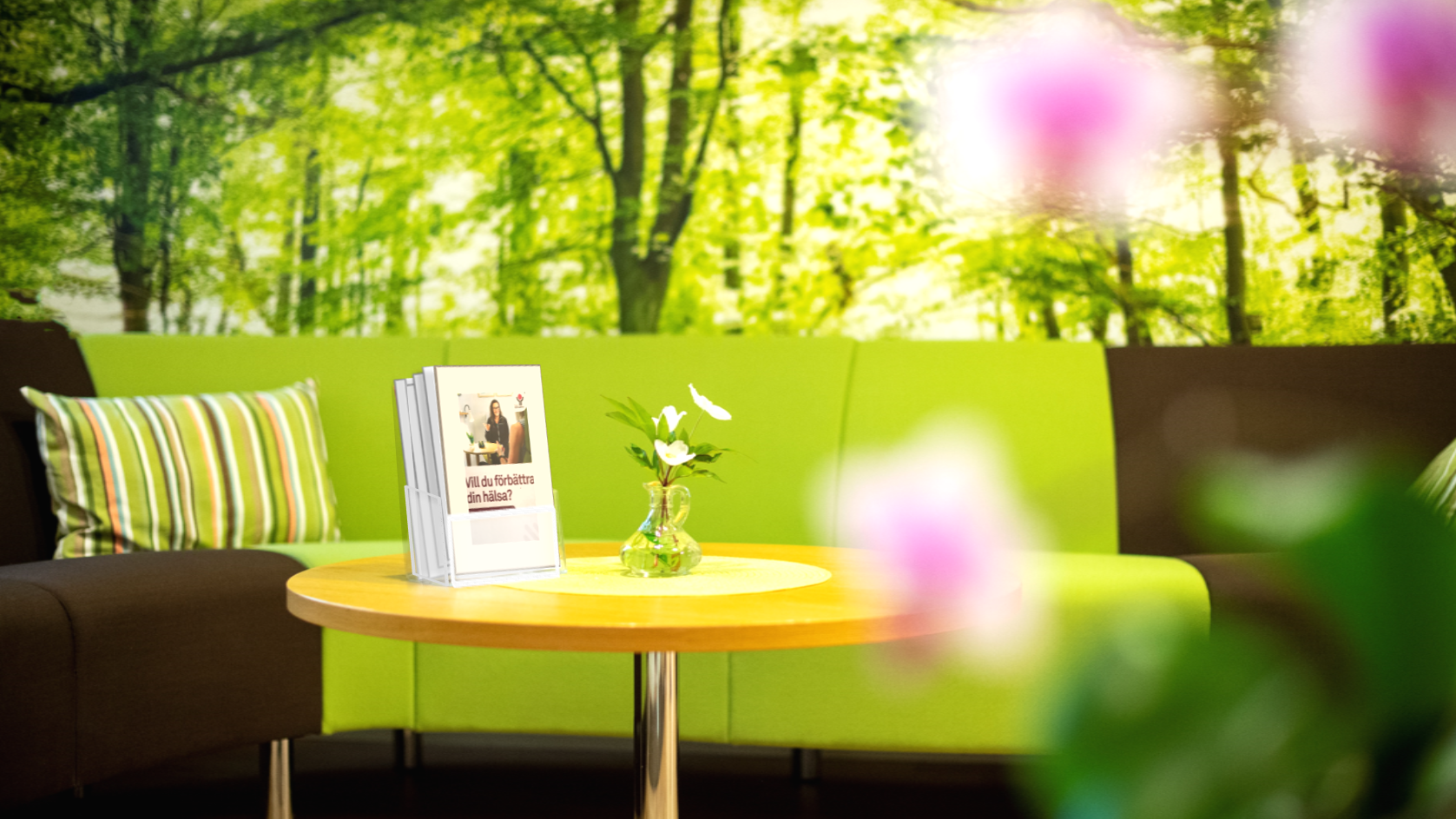 Välkommen till
Hälsocenter!
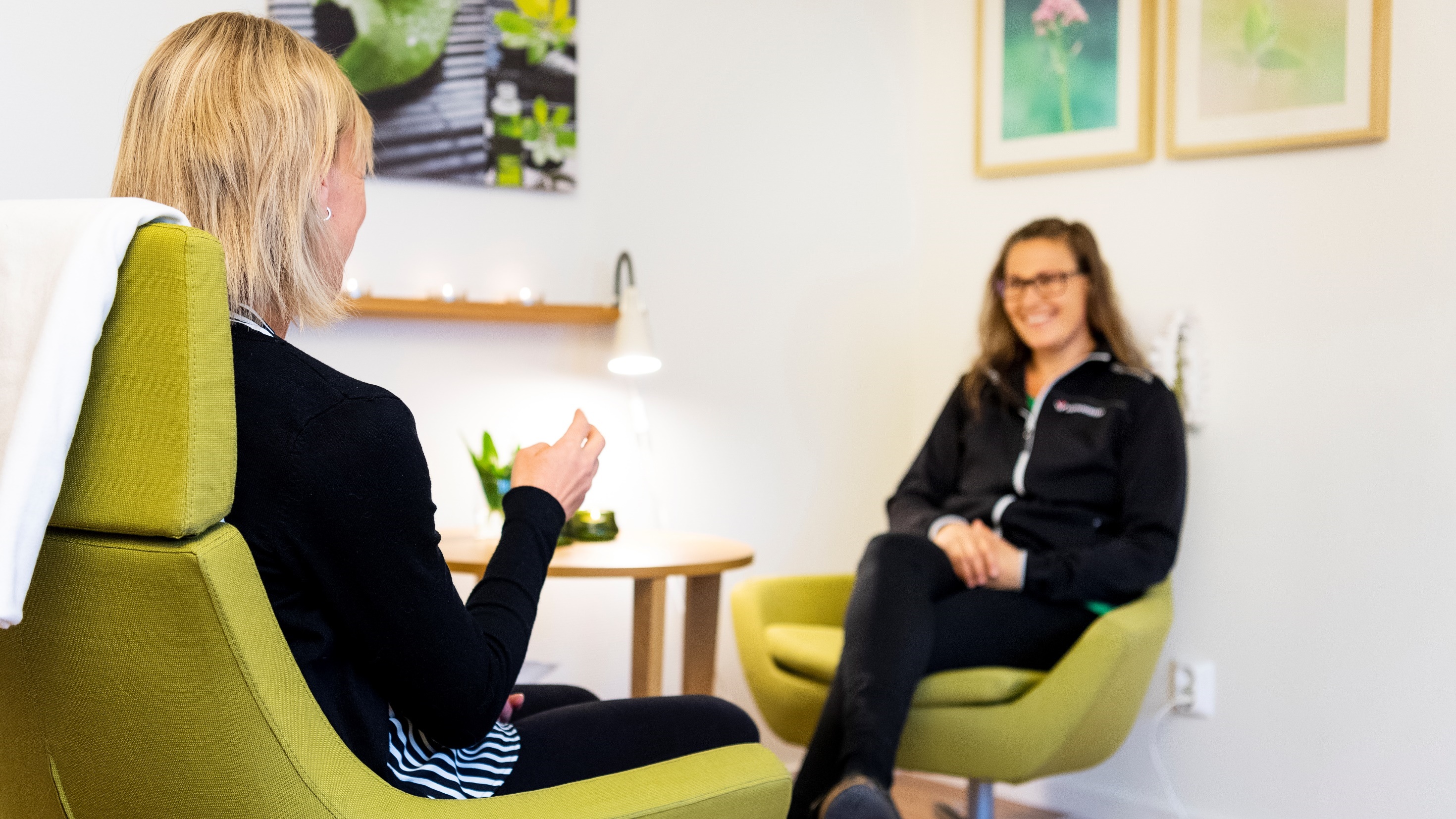 På Hälsocenter kan du få
stöd av hälsovägledare kring:
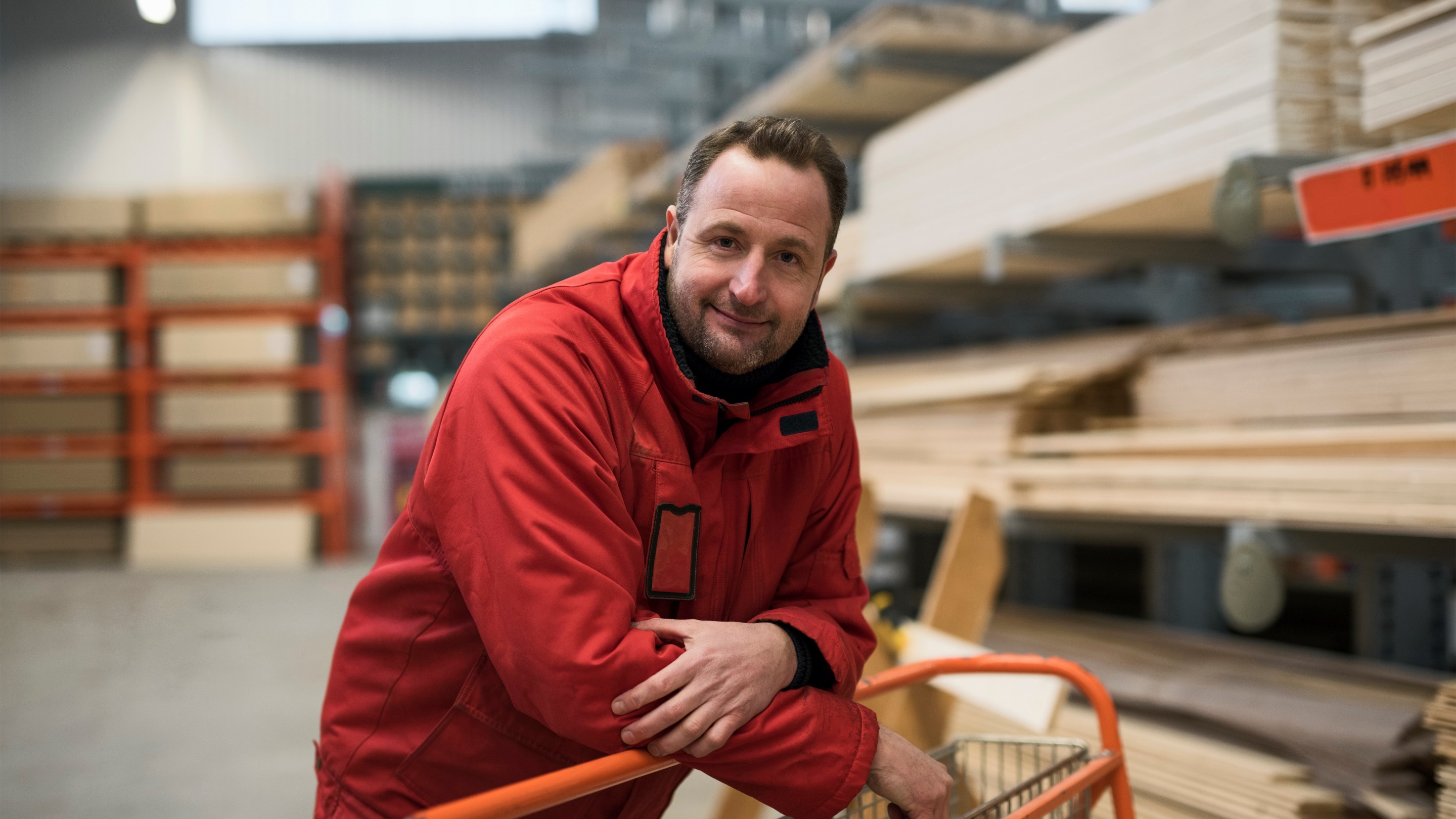 Fysisk aktivitet
Matvanor
Stresshantering
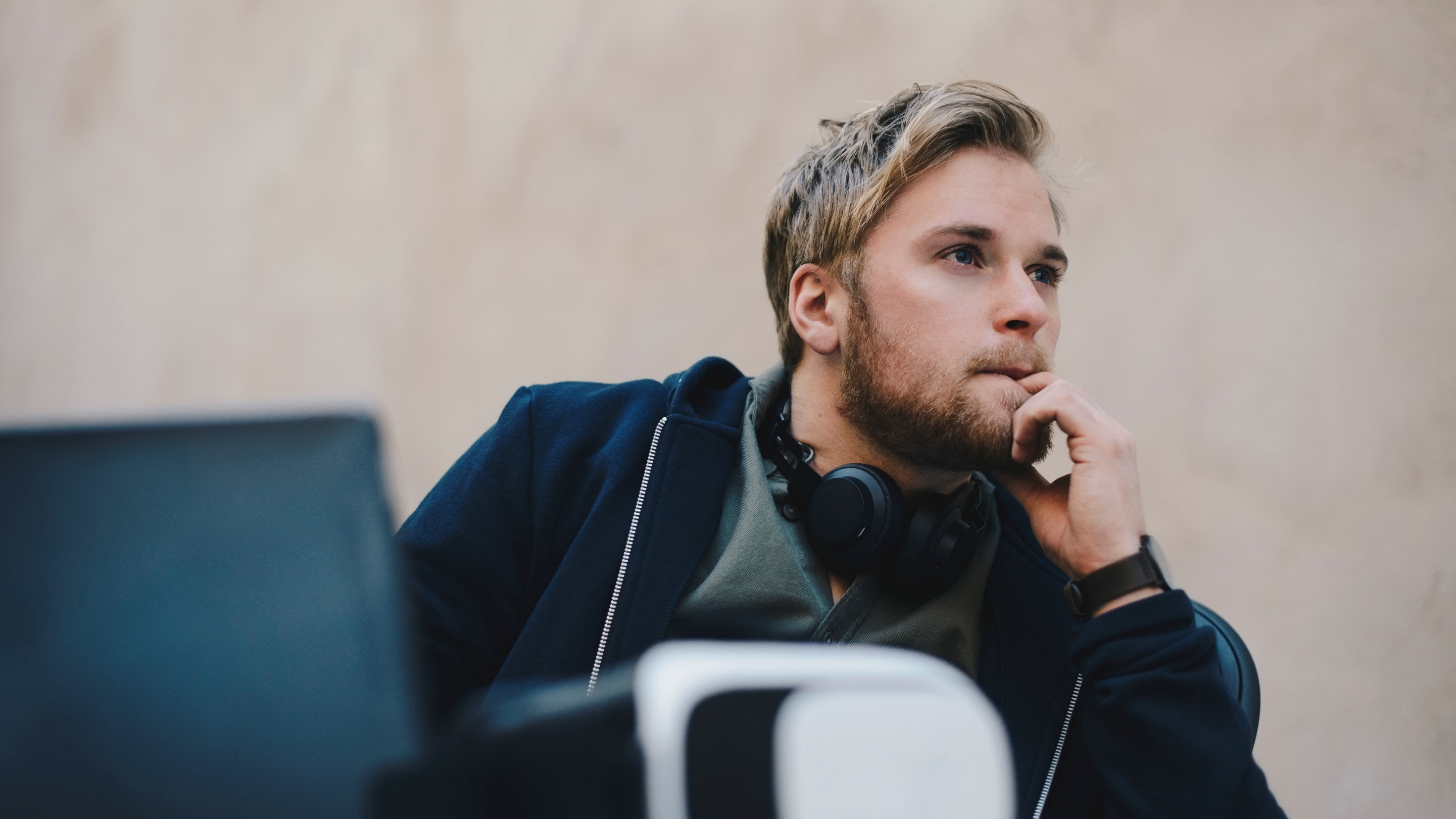 Sömn
Tobaksavvänjning
Alkohol
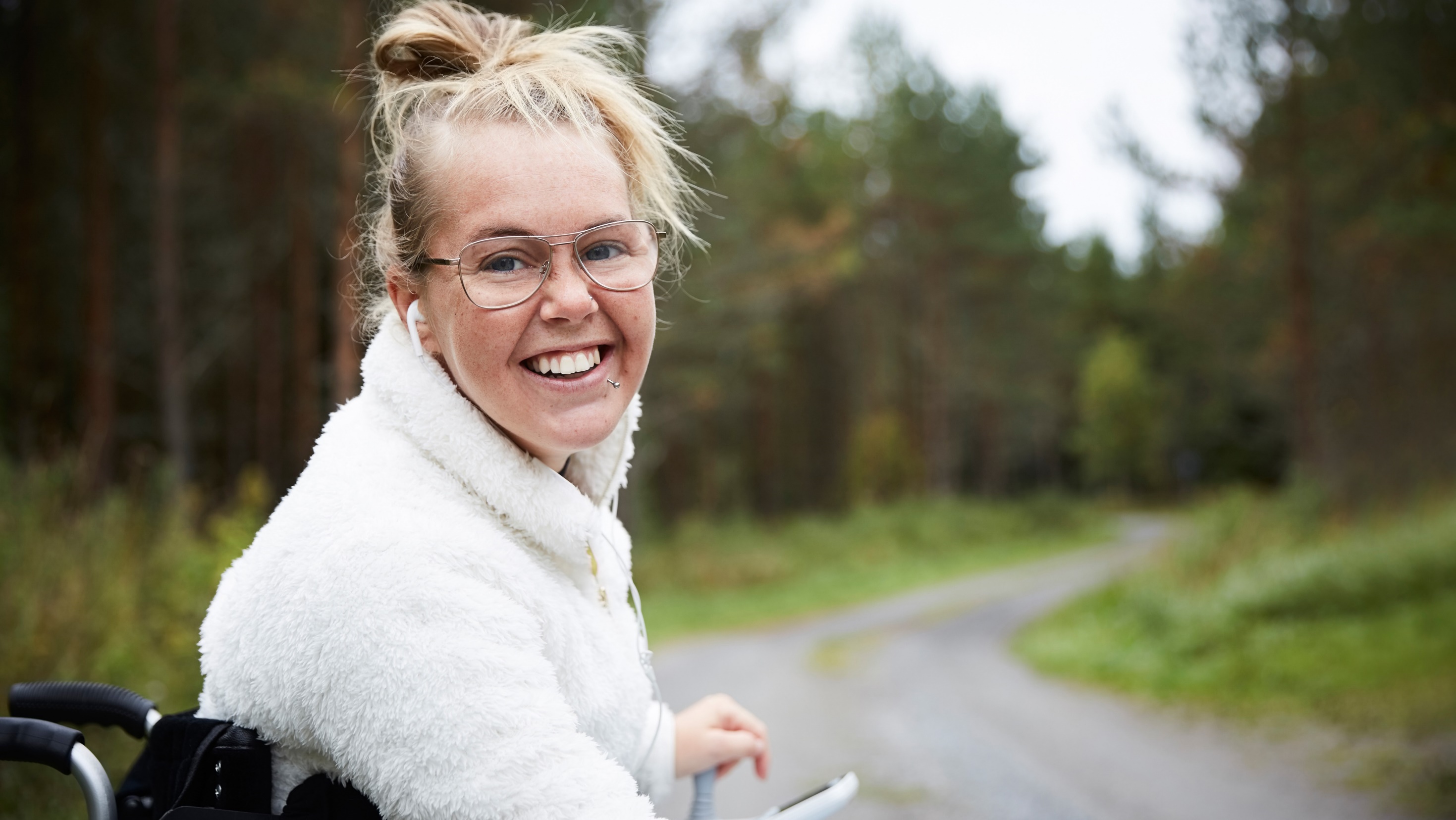 Hälsocenter vänder sig
till dig från 16 år och
som är folkbokförd i
Västmanland
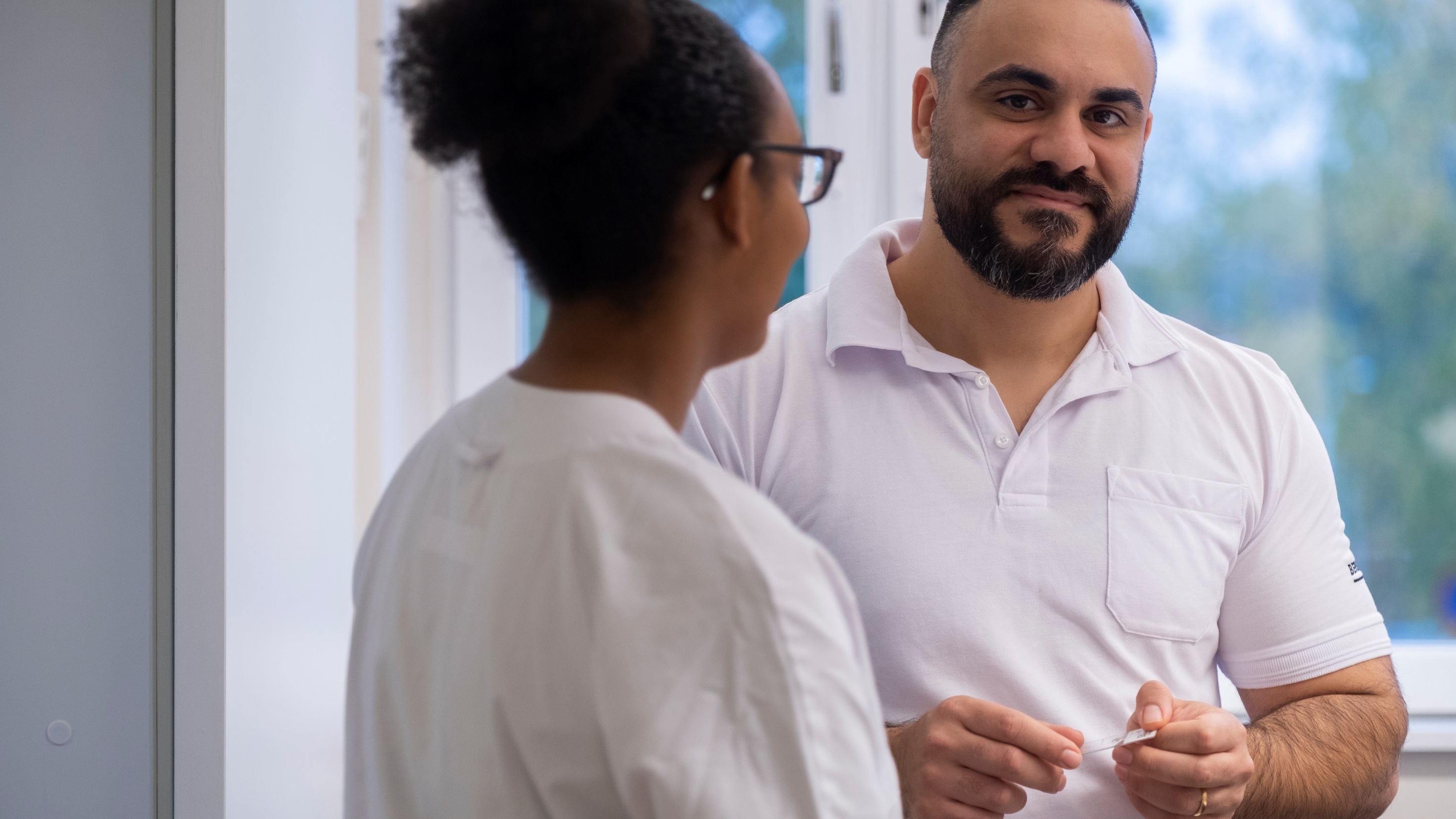 Till Hälsocenter kan du komma på eget initiativ eller via remiss från vården
Vi är länken mellan vården och vardagen
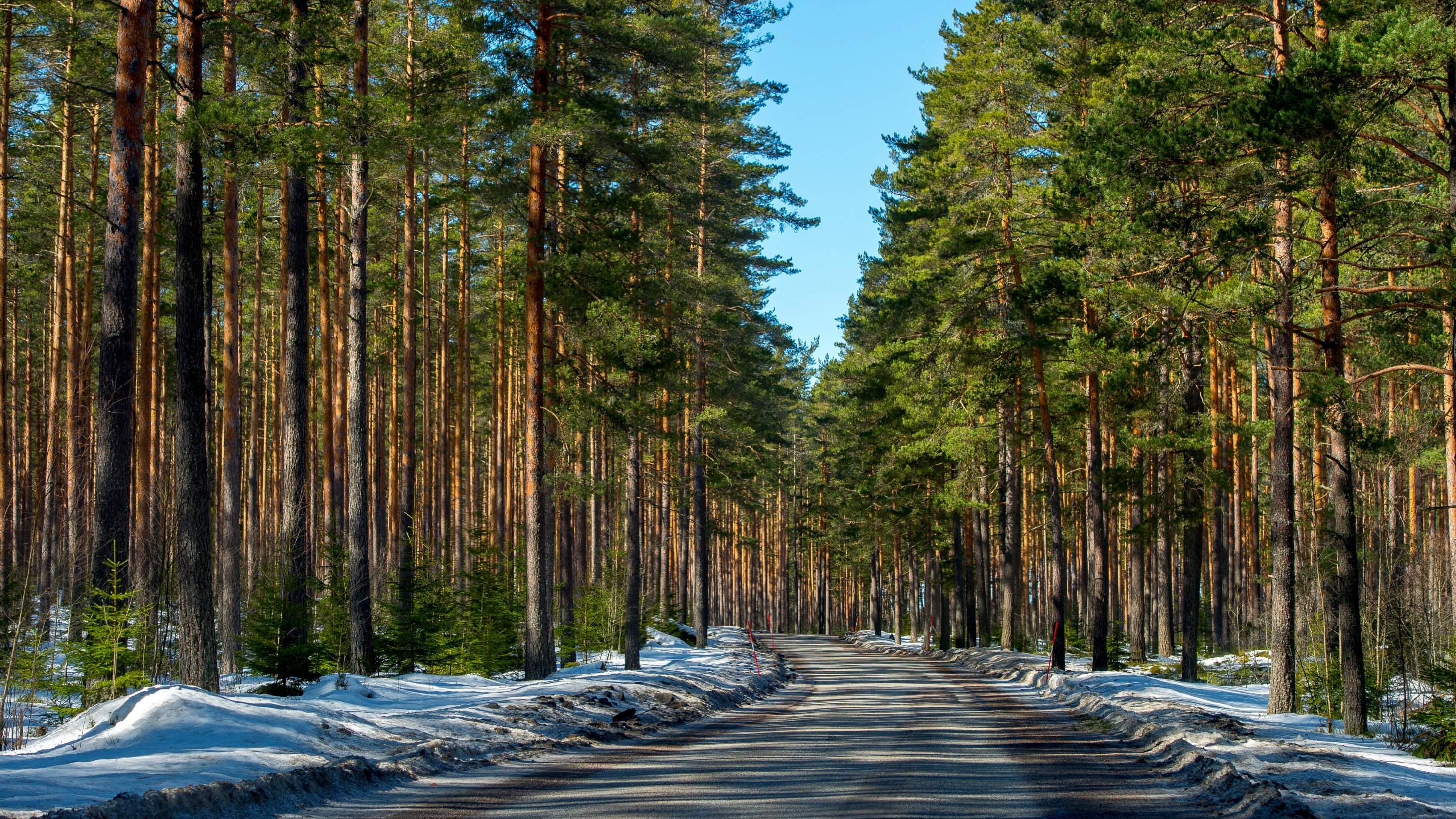 Tillsammans med dig skapar
vi hållbara sunda vanor och
bryter gamla beteendemönster
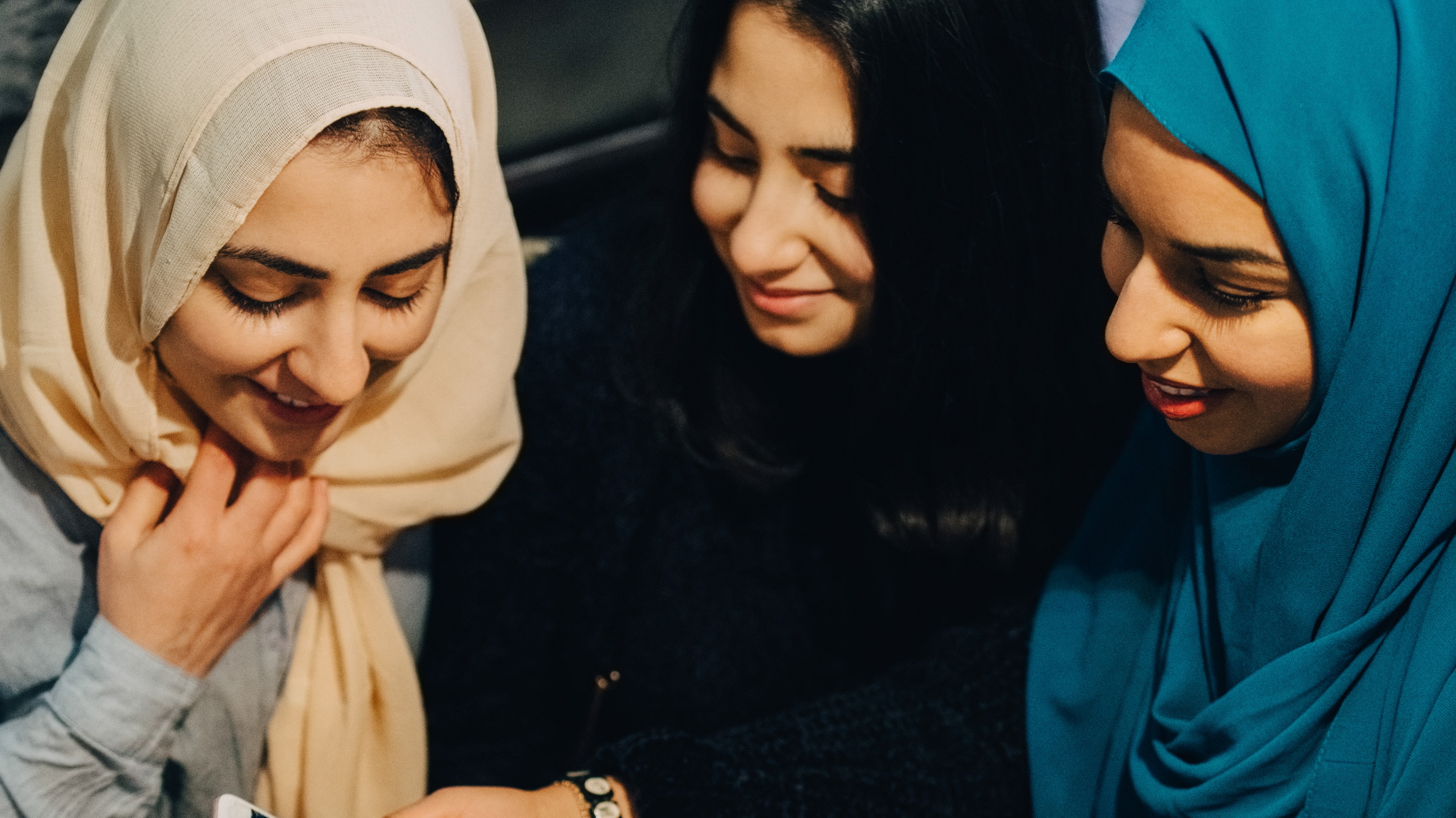 Hälsocenter
erbjuder:
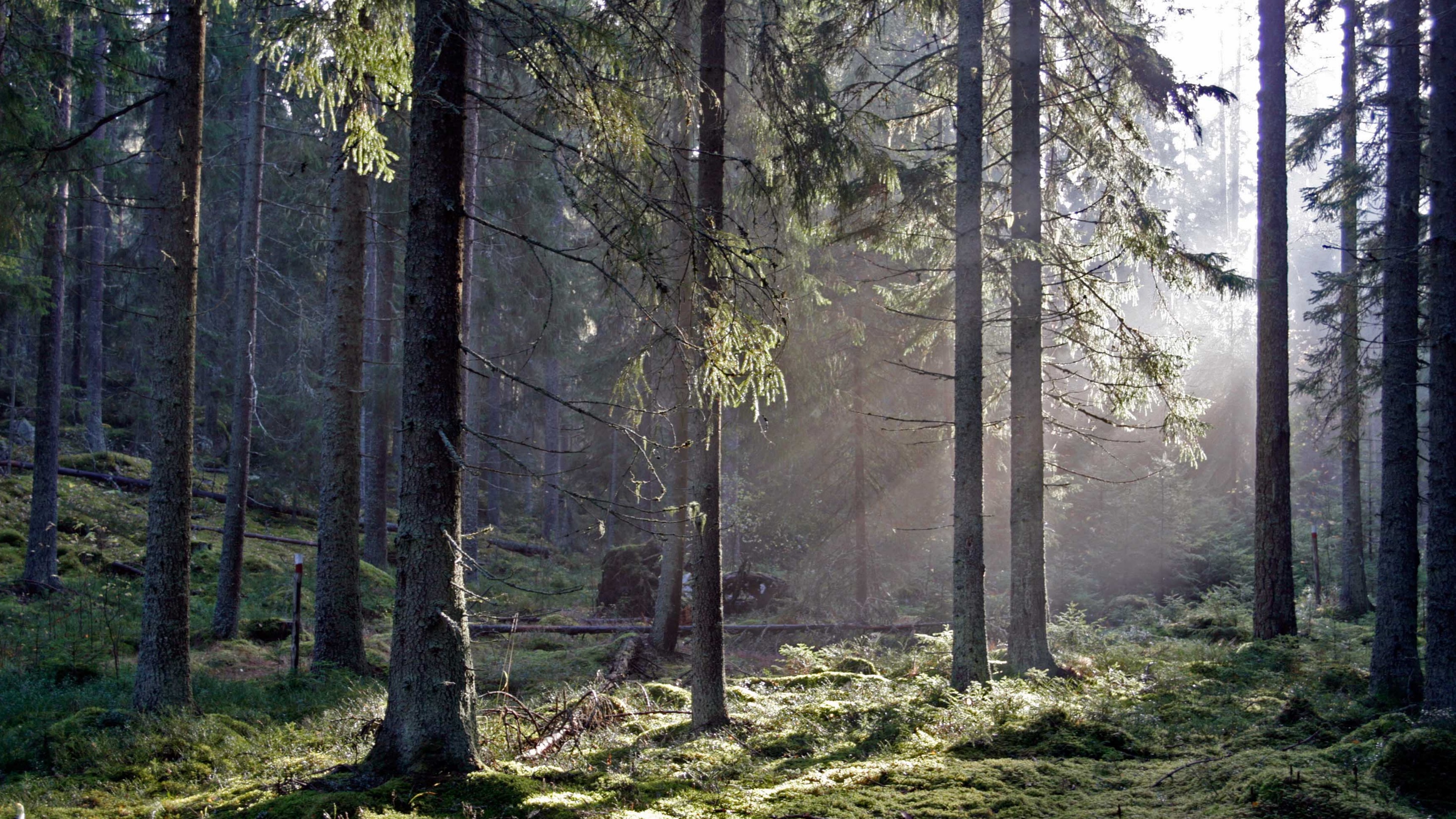 Vi erbjuder även digitala hälsosamtal
Individuella coachande hälsosamtal
Hälsosamma matvanor-grupp
Prova på mindfulness
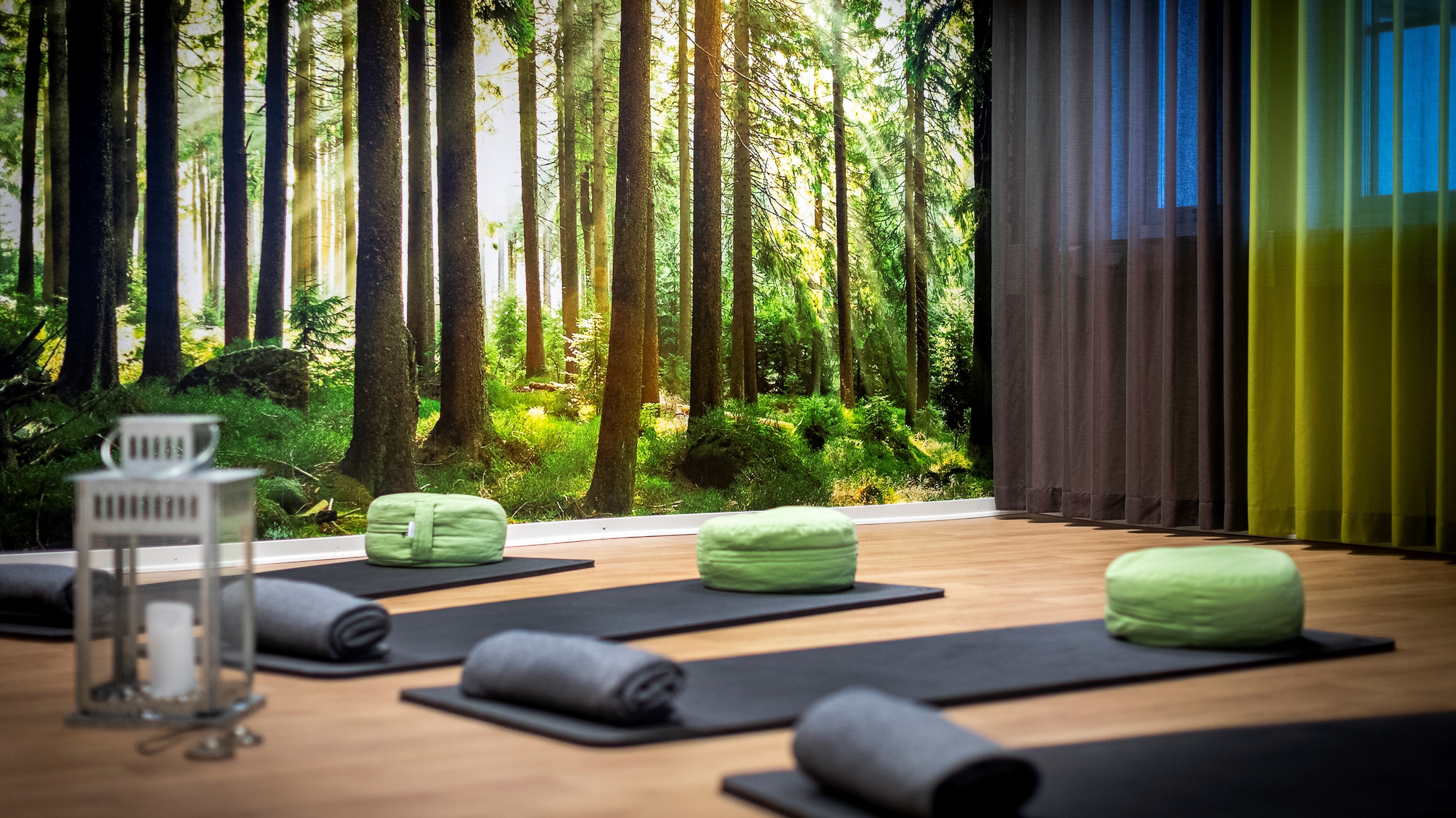 Yogainspirerad träning
Kom-igång träning
Öppna föreläsningar
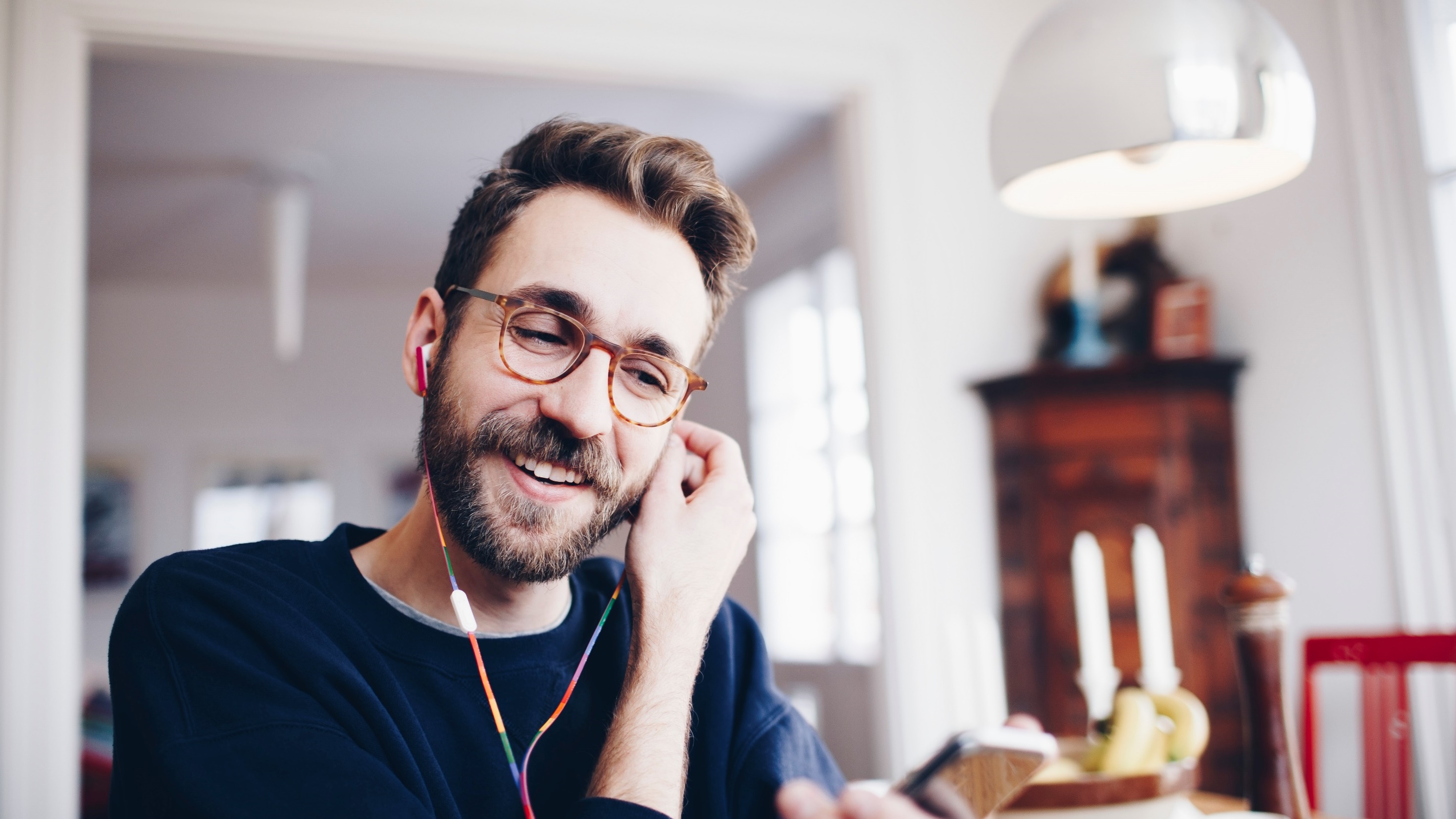 Hälsocentersverksamhet är kostnadsfri
Förutom vid tobaksavvänjning, då utgår
vanlig patientavgift, frikort gäller.
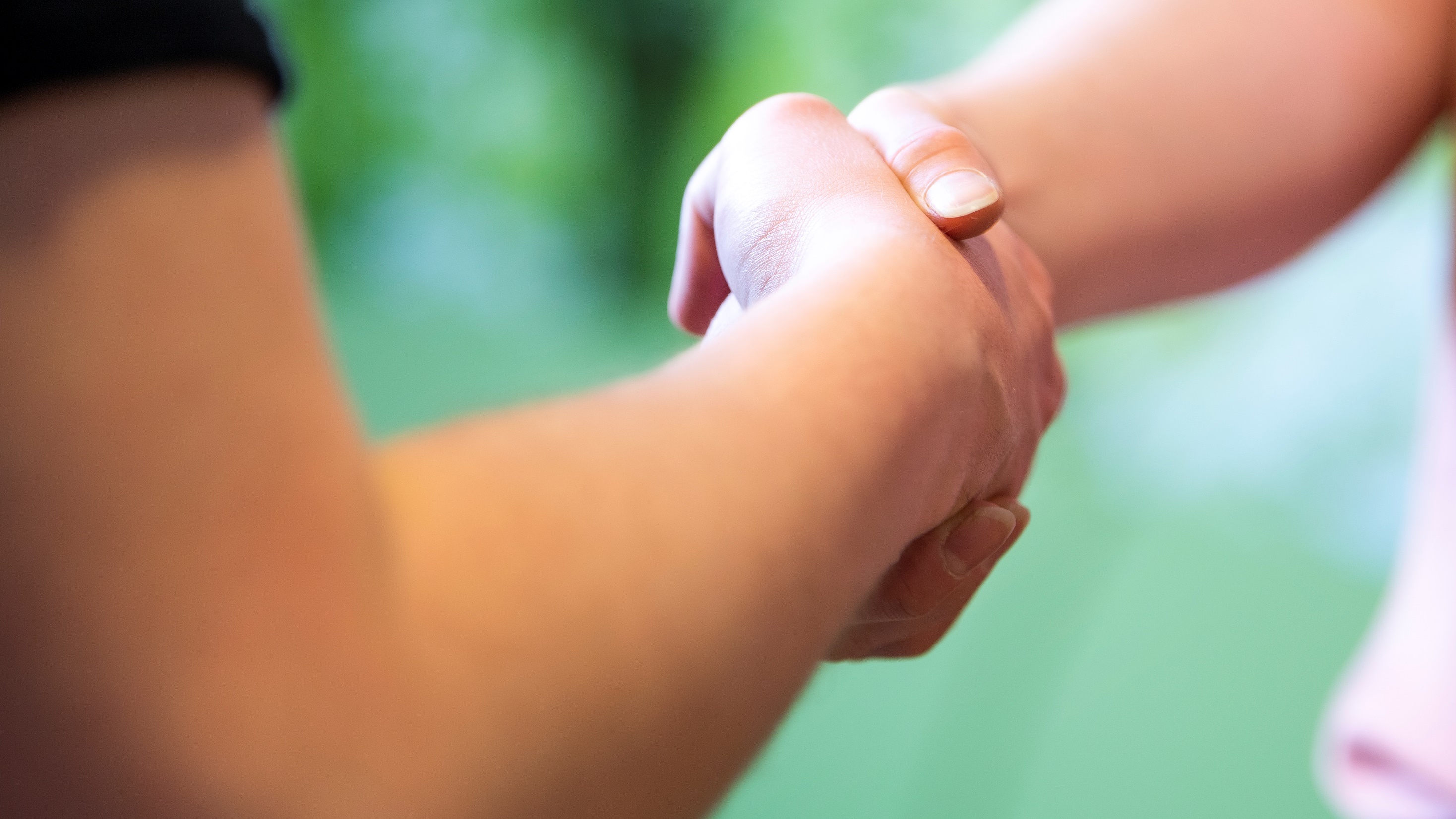 10 000 besök
Har Hälsocenter i genomsnitt varje år
i syfte att förbättra hälsan.
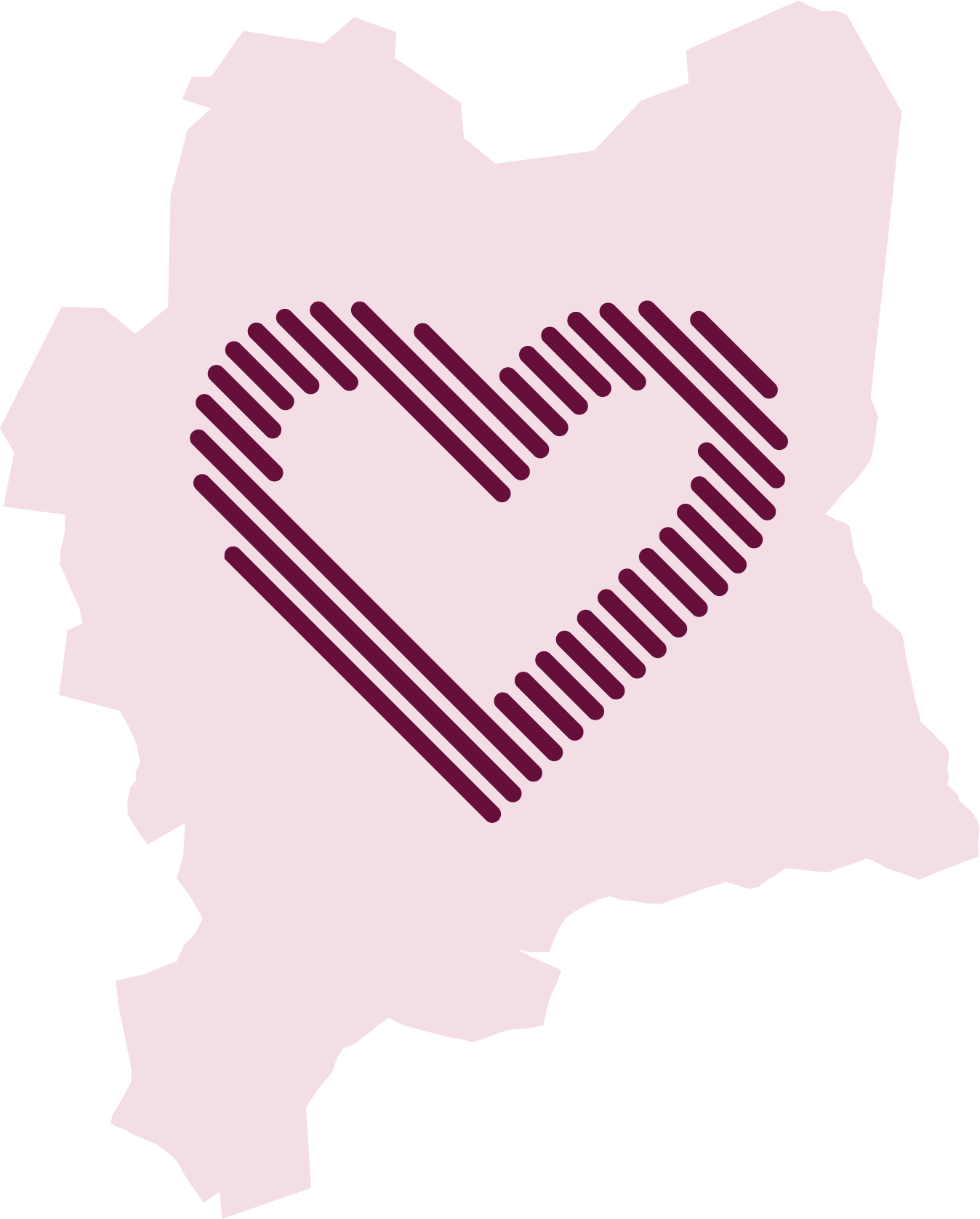 Hälsocenter finns i alla kommuner i Västmanland
Hitta ditt närmaste på 1177.se
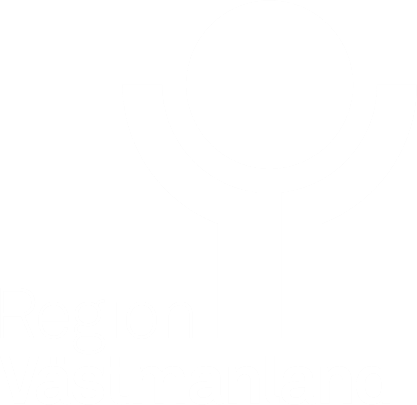 Låter det intressant?
För mer information om Hälsocenter gå
in på 1177.se eller ring 021-17 64 00.